Scripture Reading: 1 Peter 3:1-6
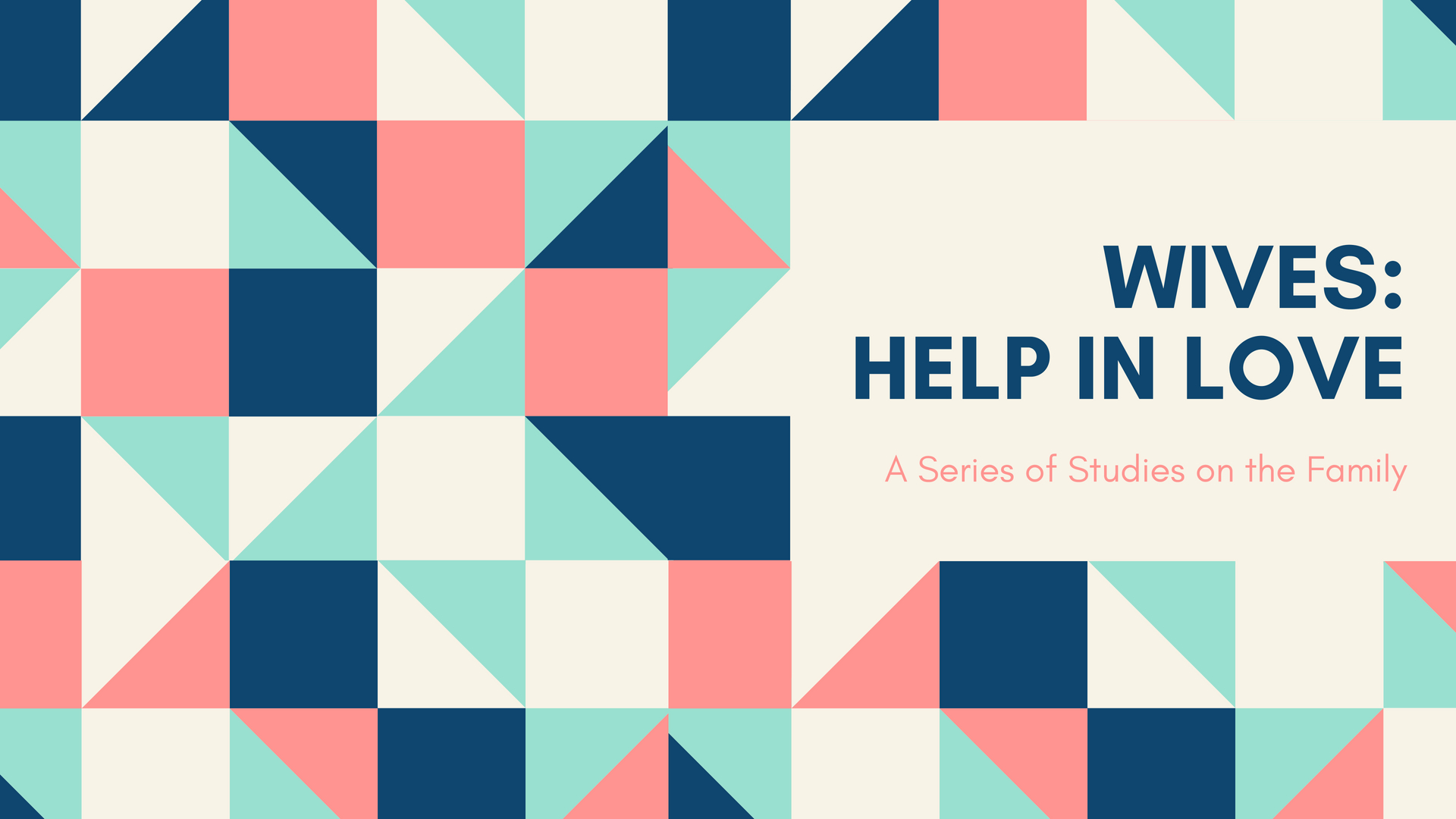 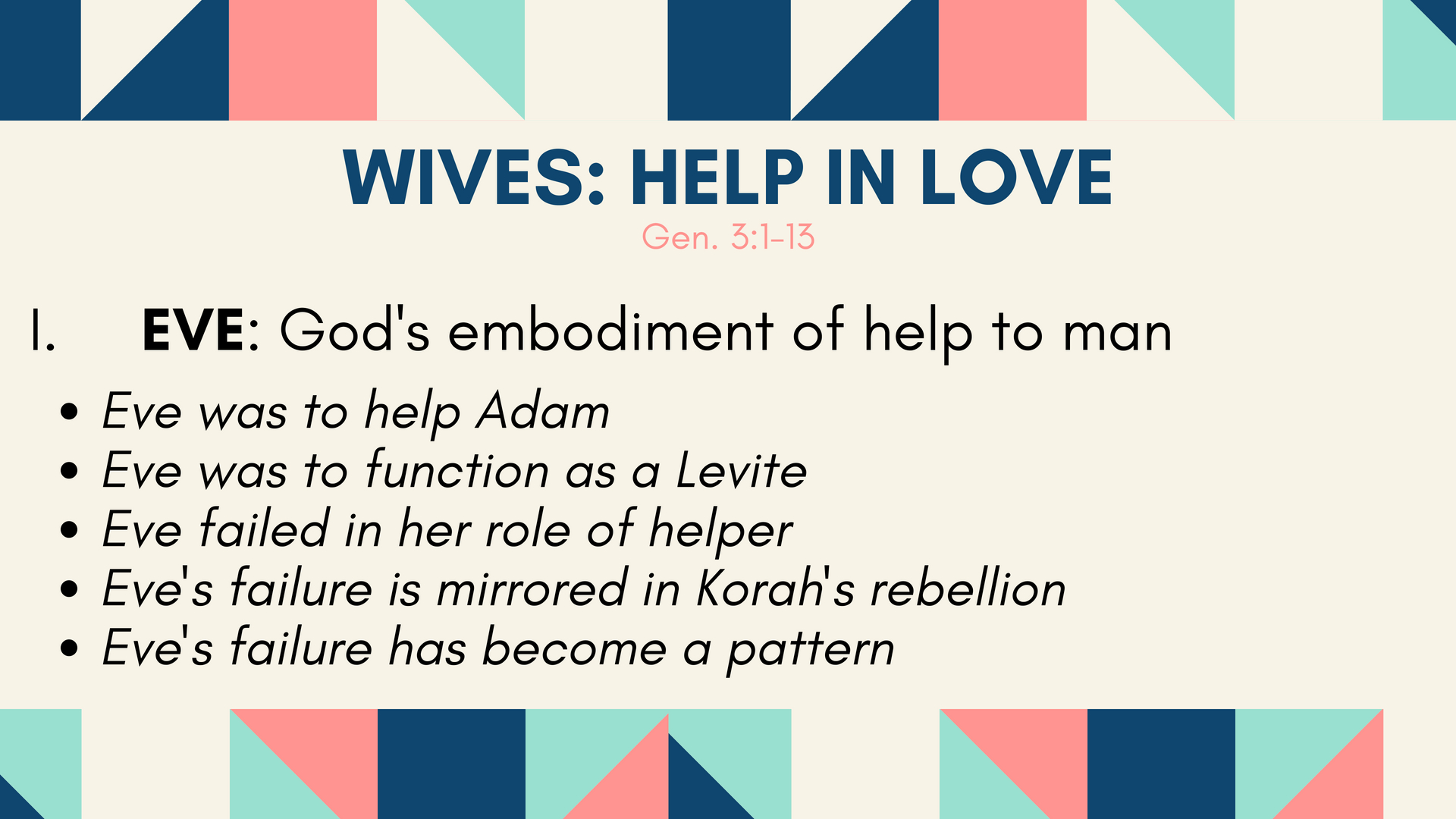 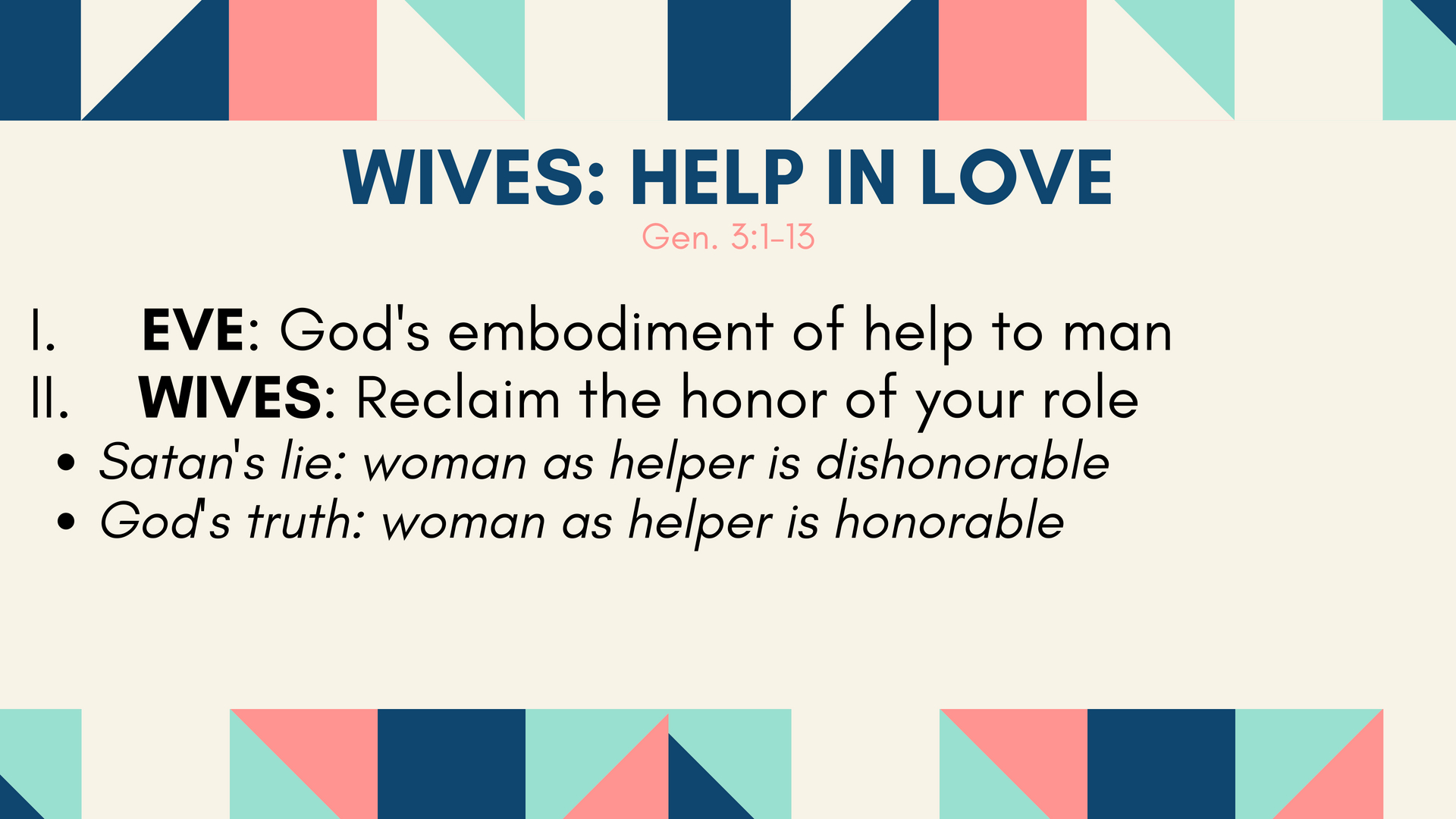 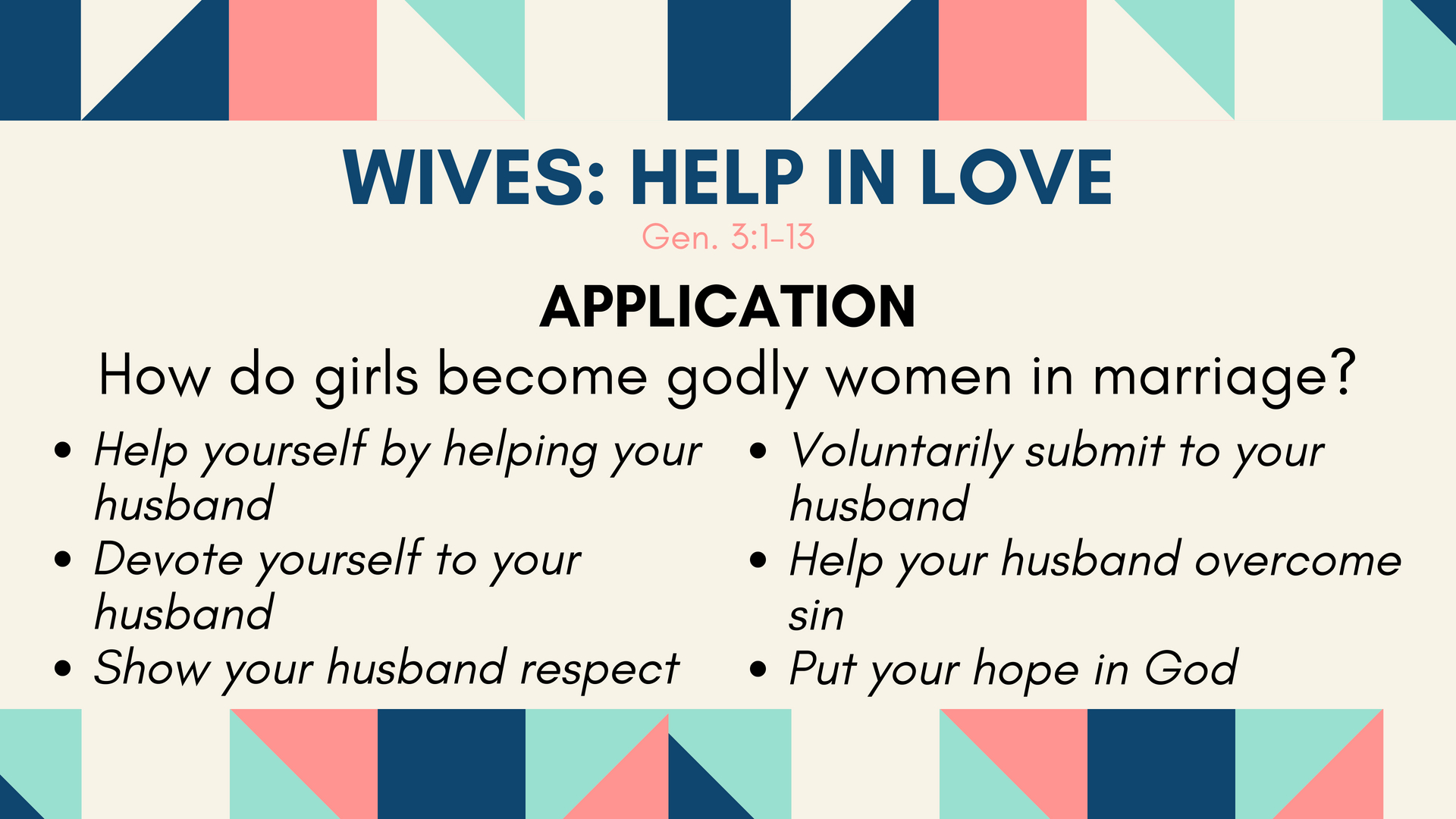